Легко ли быть особенным.
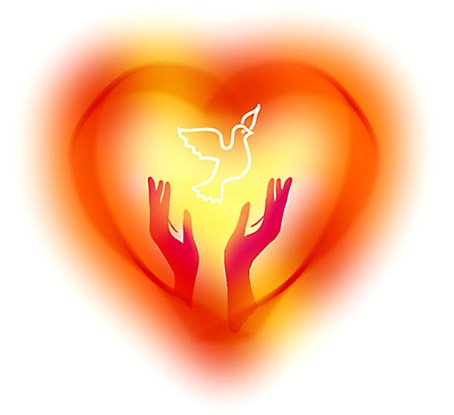 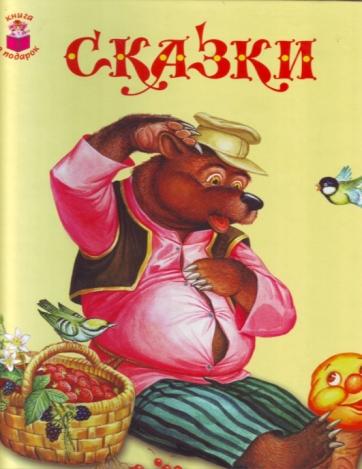 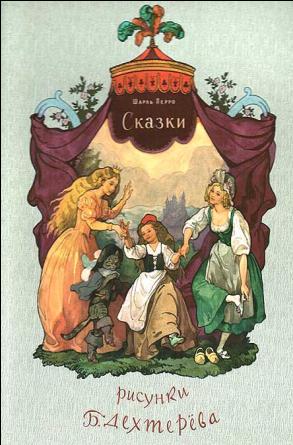 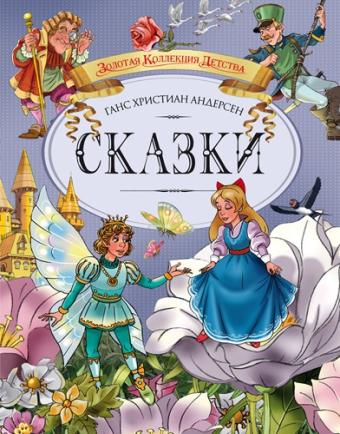 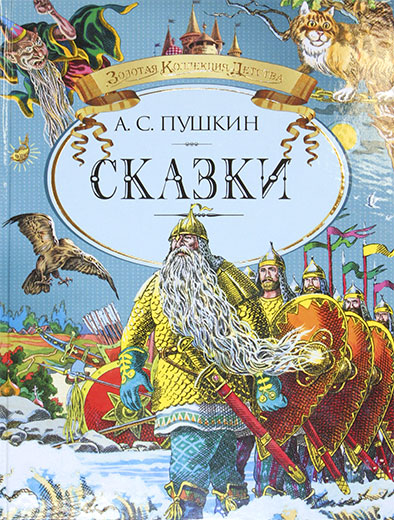 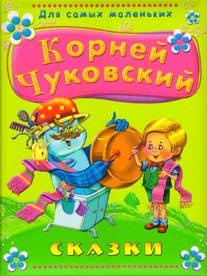 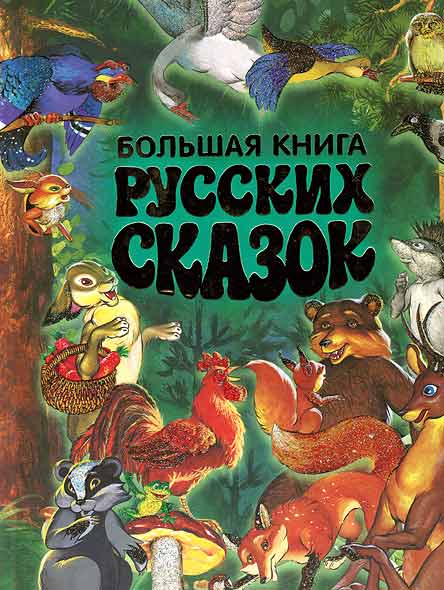 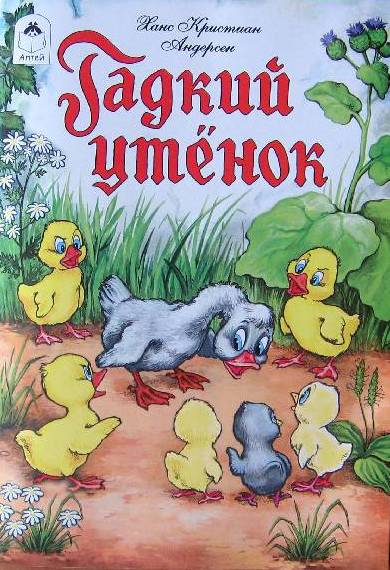 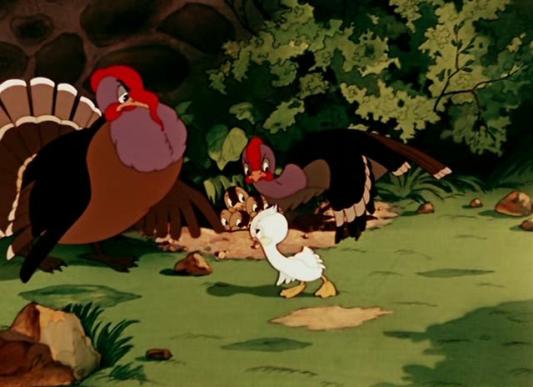 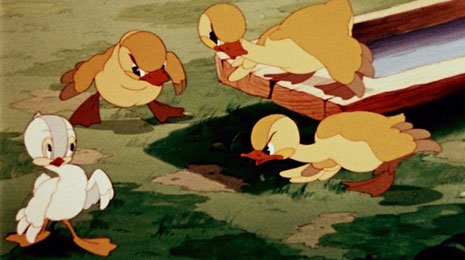 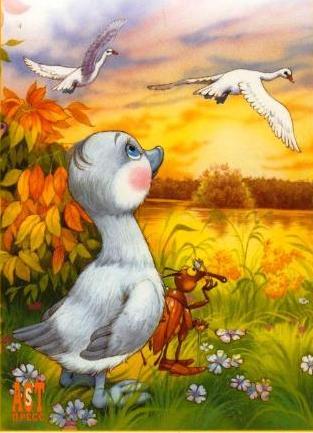 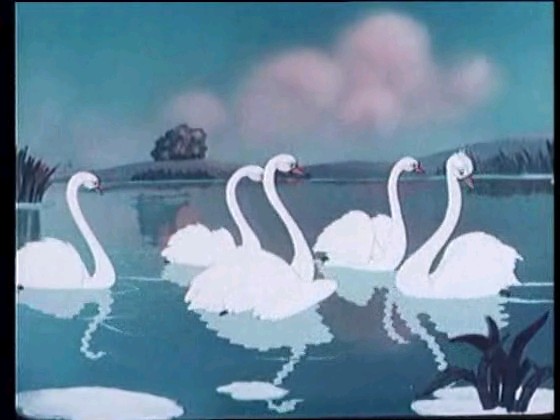 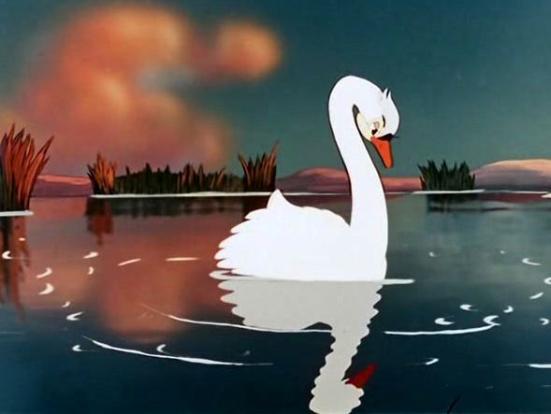 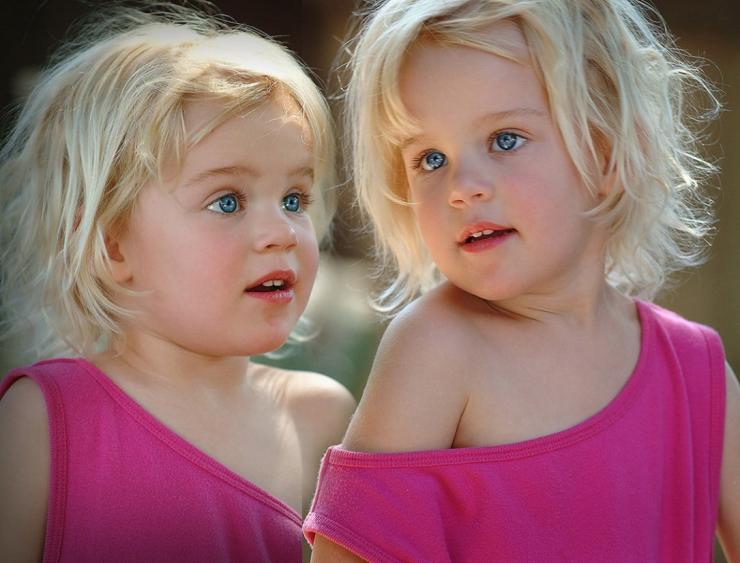 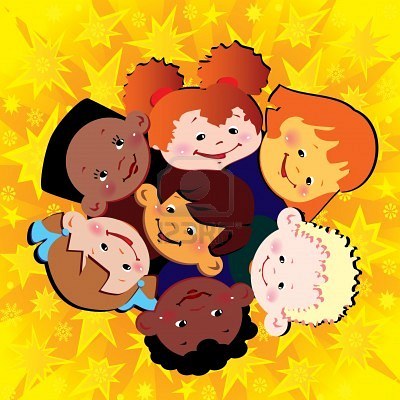 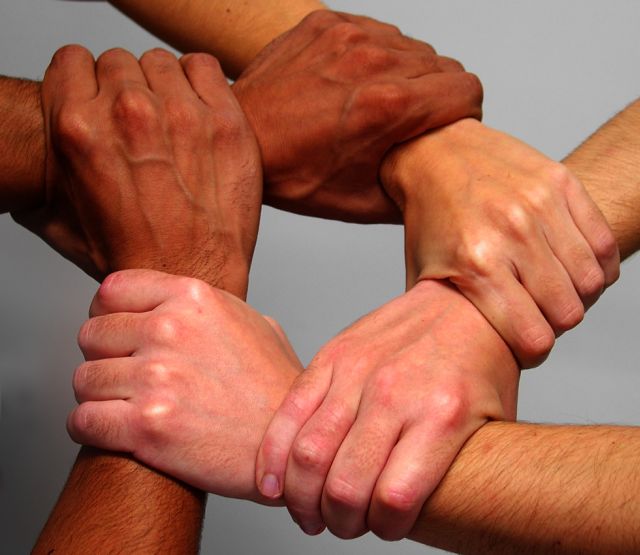 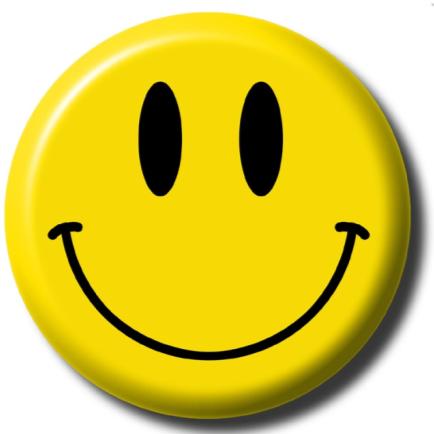 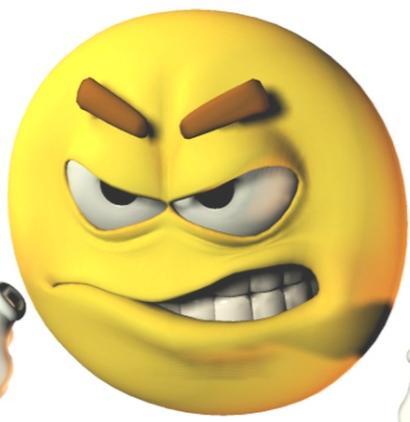 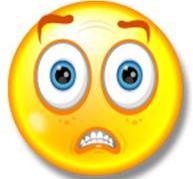 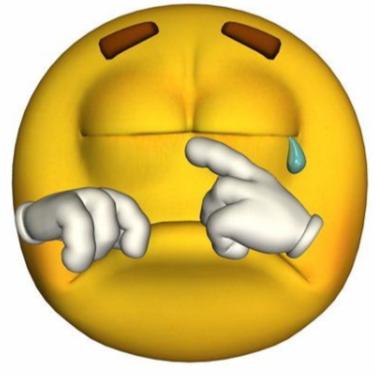 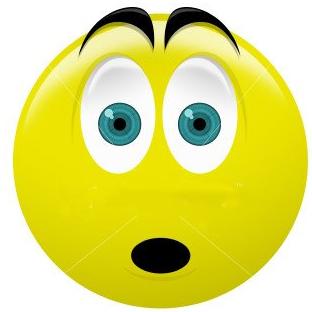 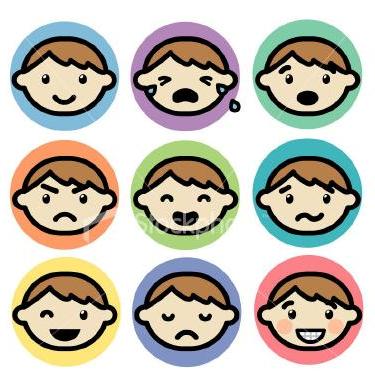 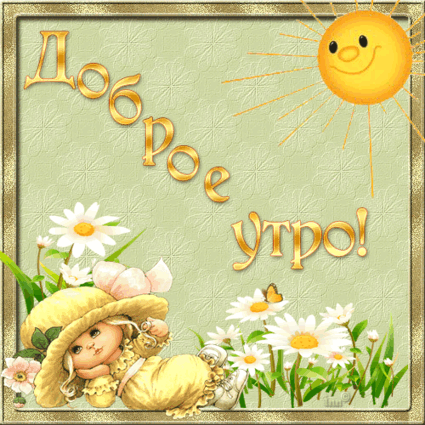 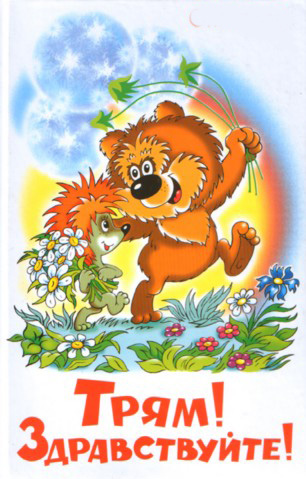 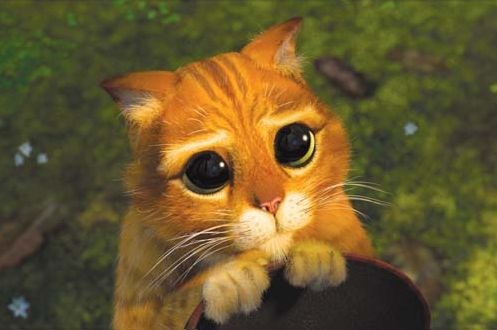 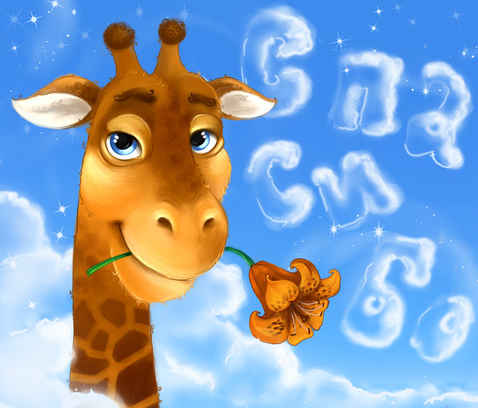 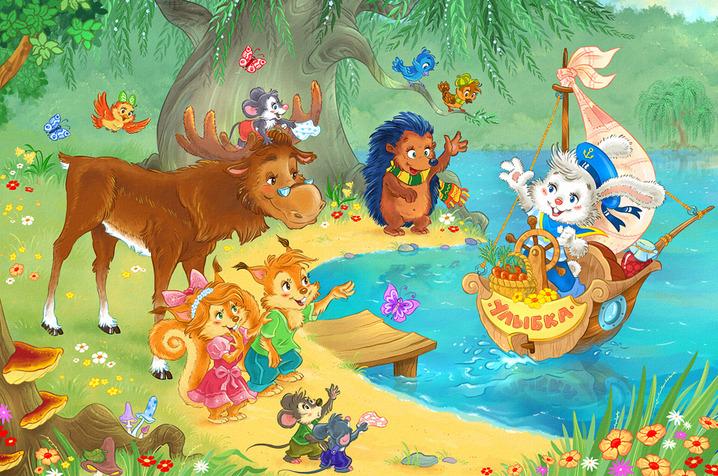 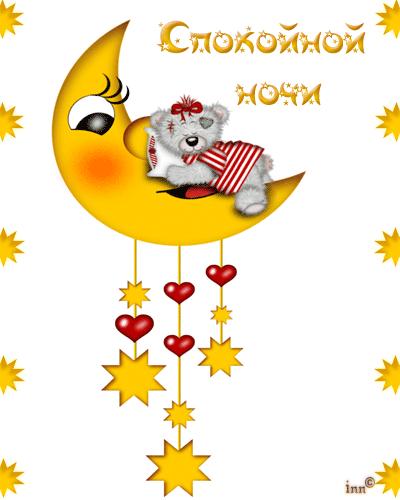 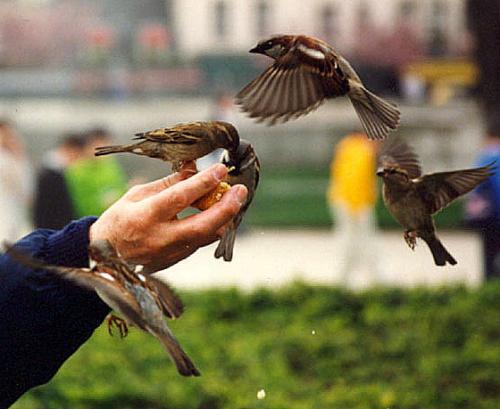 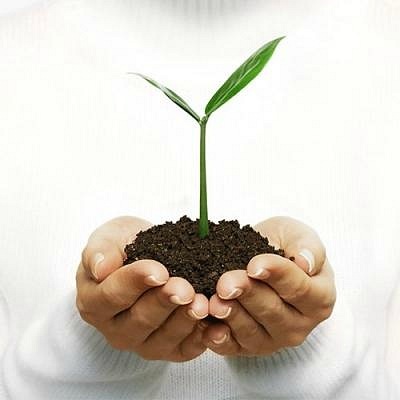 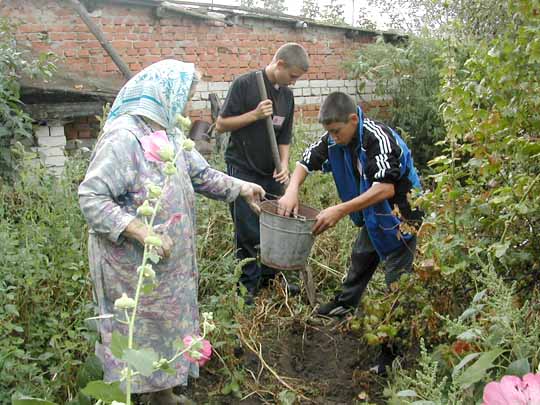 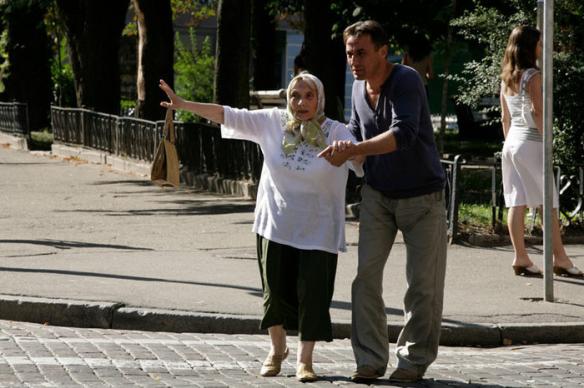 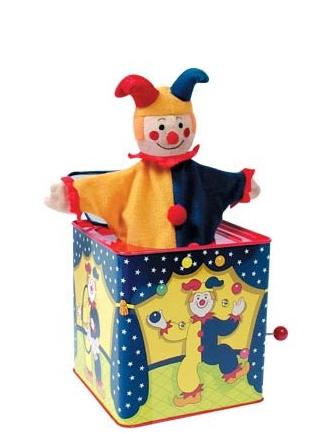 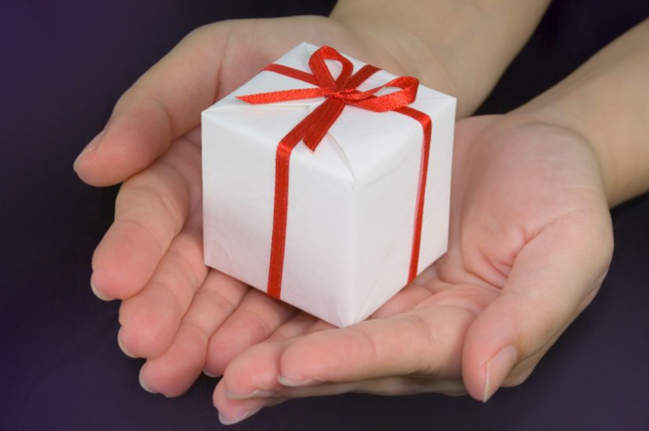 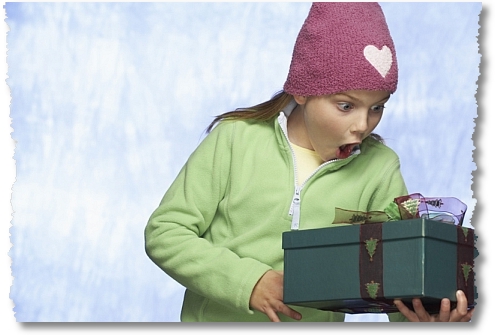 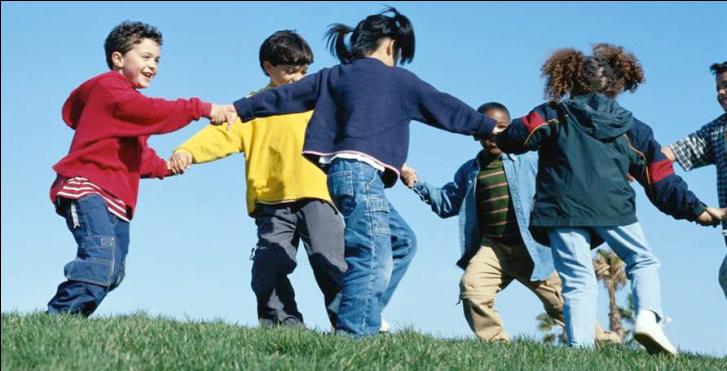 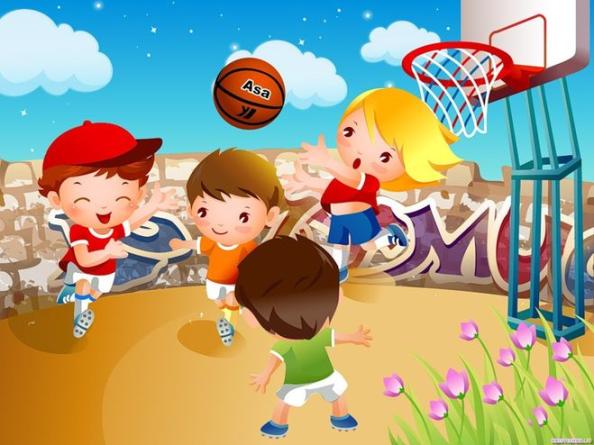 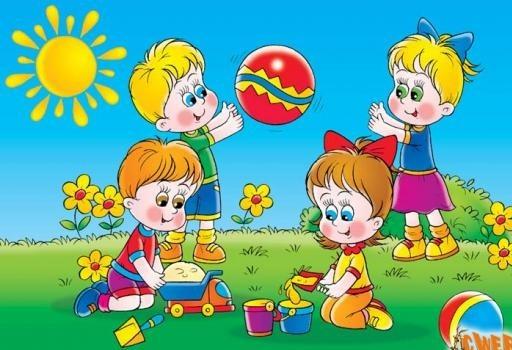 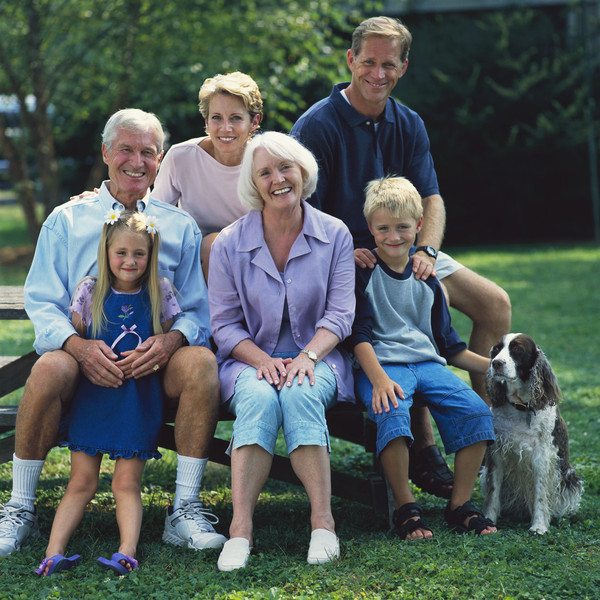 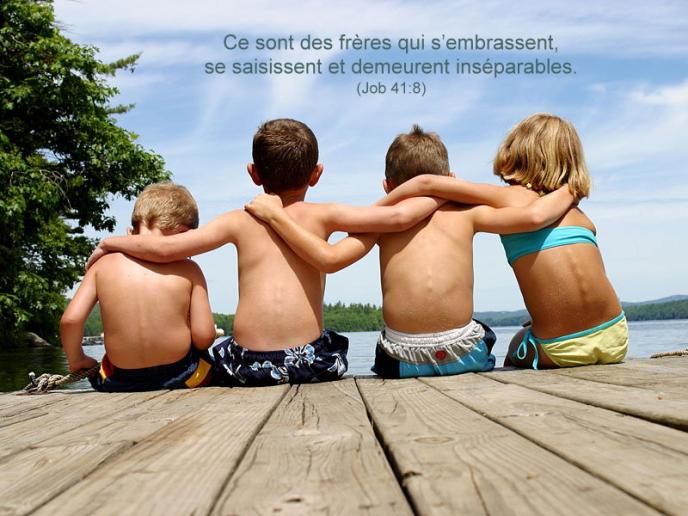 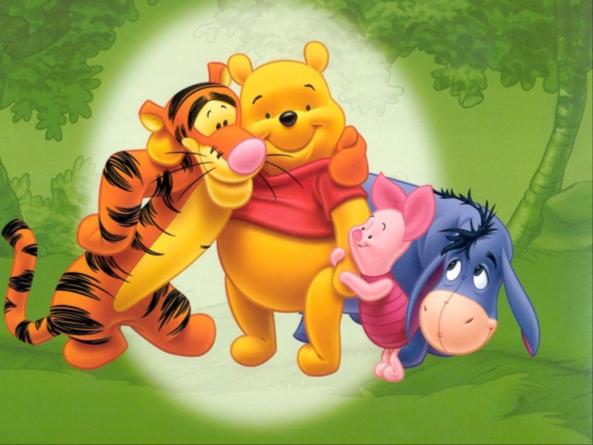 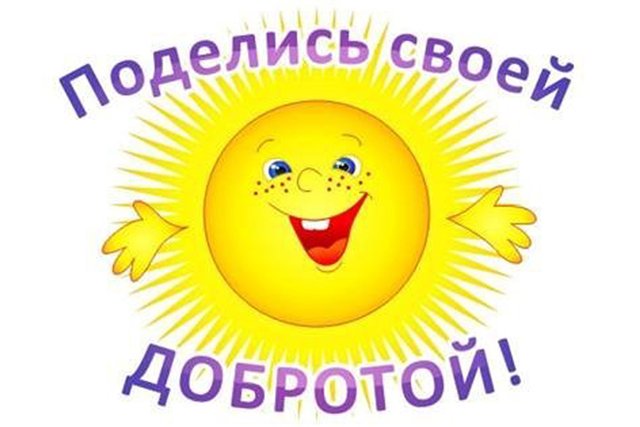 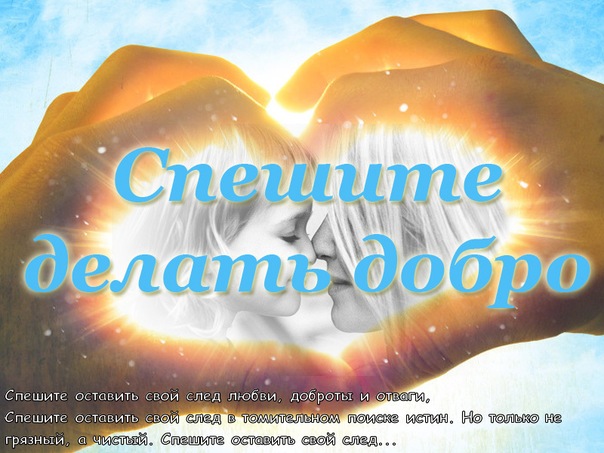